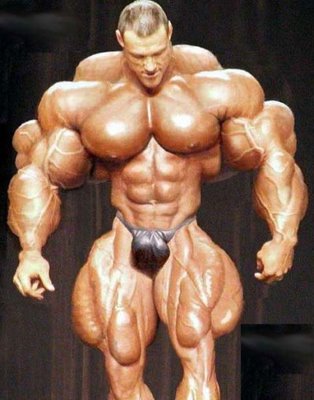 Muscular Tissue
Dr. Gary Mumaugh
Muscle Overview
The three types of muscle tissue are skeletal, cardiac, and smooth
These types differ in structure, location, function, and means of activation
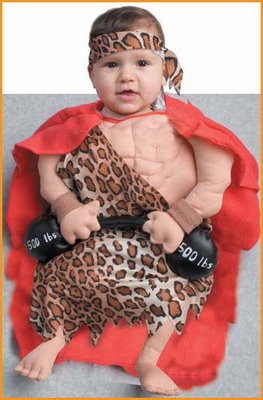 Functional Characteristics of Muscle Tissue
Excitability, or irritability – the ability to receive and respond to stimuli
Contractility – the ability to shorten forcibly
Extensibility – the ability to be stretched or extended
Elasticity – the ability to recoil and resume the original resting length
Muscle Function
Skeletal muscles are responsible for all movement
Cardiac muscle is responsible for the movement of blood through the body
Smooth muscle helps maintain blood pressure, and squeezes or propels substances (i.e., food, feces) through organs
Muscles also maintain posture, stabilize joints, and generate heat
Three Types of Muscle
Skeletal
Voluntary or somatic
Usually attaches to bones
Striated
Cardiac
Involuntary or autonomic
Walls of Heart
Striated
Smooth
Involuntary or autonomic
Walls of viscera, blood vessels and skin
Not striated
Structure of Skeletal Muscle
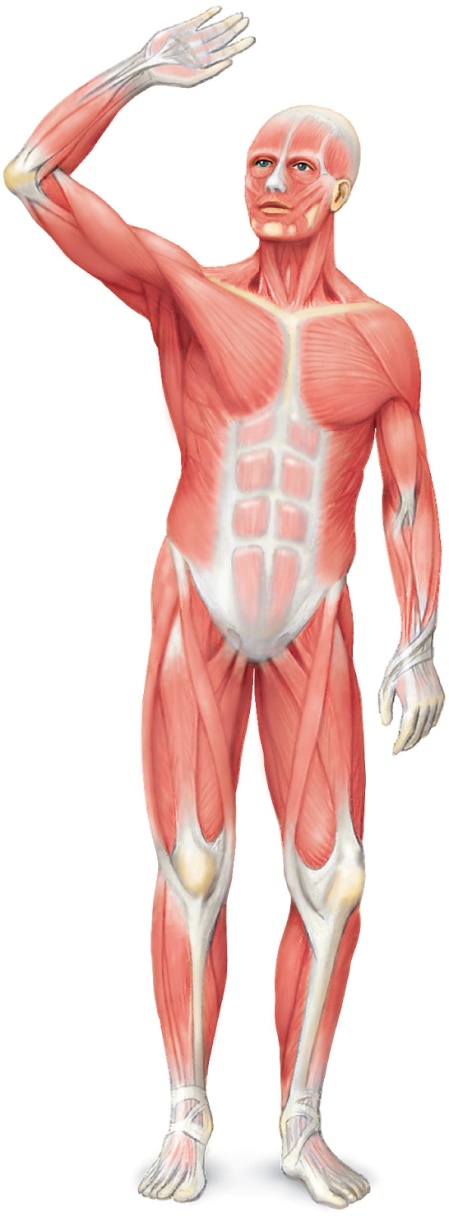 Organ of the muscular system
Skeletal muscle tissue
Nervous tissue                                        
Blood
Connective tissue
Fascia
Tendons
Aponeurosis
Connective Tissue Coverings
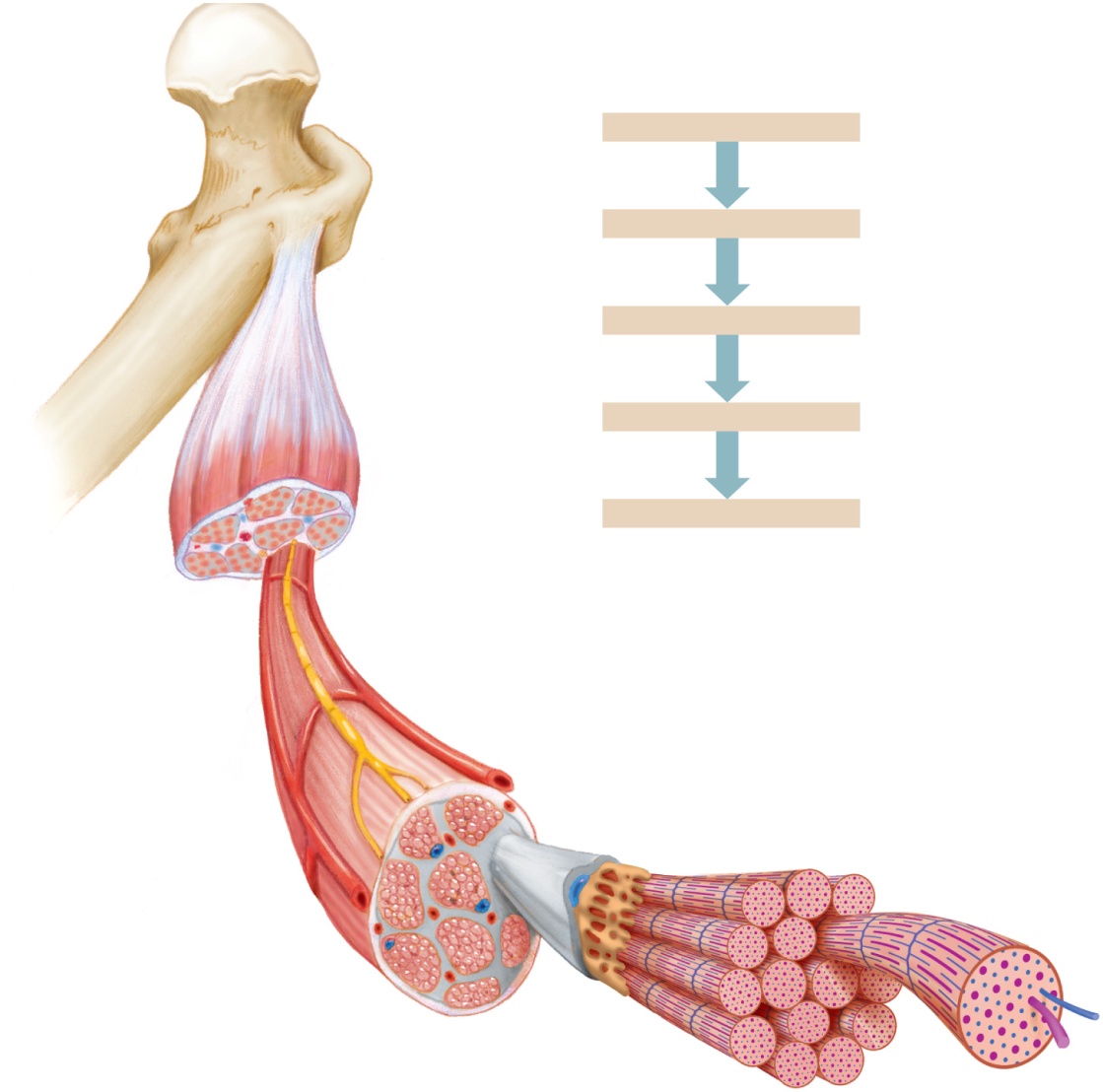 .
Muscle coverings:
 Epimysium
 Perimysium
 Endomysium
Muscle
Bone
Fascicles
Tendon
Muscle fibers (cells)
Fascia
(covering muscle)
Myofibrils
Muscle organ
 Fascicles
 Muscle cells or fibers
 Myofibrils
 Thick and thin myofilaments
 Actin and myosin proteins
 Titin is an elastic myofilament
Epimysium
Thick and thin filaments
Perimysium
Endomysium
Fascicle
Axon of motor
neuron
Nucleus
Myofibril
Filaments
Sarcoplasmic
reticulum
Blood vessel
Muscle fiber
7
Sarcolemma
5
Skeletal Muscle
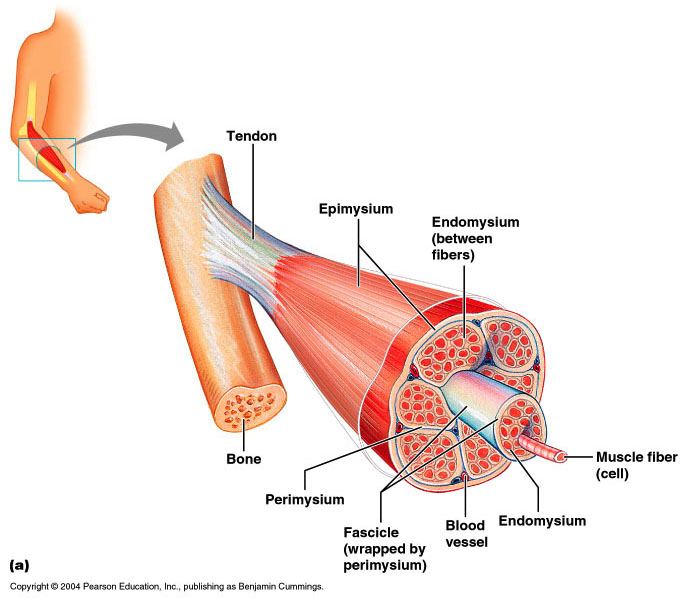 Skeletal Muscle: Attachments
Most skeletal muscles span joints and are attached to bone in at least two places

When muscles contract the movable bone, the muscle’s insertion moves toward the immovable bone, the muscle’s origin
Myofibrils
Myofibrils are densely packed, rodlike contractile elements 
Hundreds to thousands of myofibrils are in a single muscle fiber
They make up most of the muscle volume 
The arrangement of myofibrils within a fiber is such that a perfectly aligned repeating series of dark A bands and light I bands is evident
Myofibrils
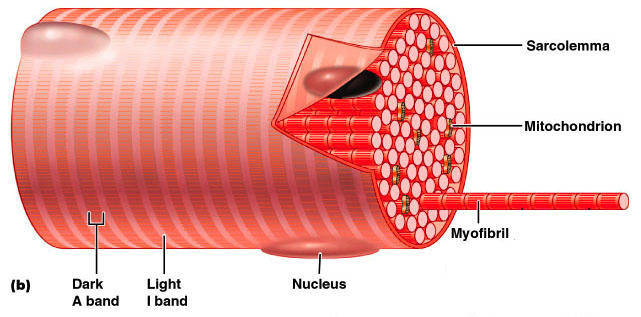 Skeletal Muscle Contraction
Movement within the myofilaments
 I band (thin)
 A band (thick and thin)
 H zone (thick)
 Z line (or disc)
 M line
.
Skeletal muscle fiber
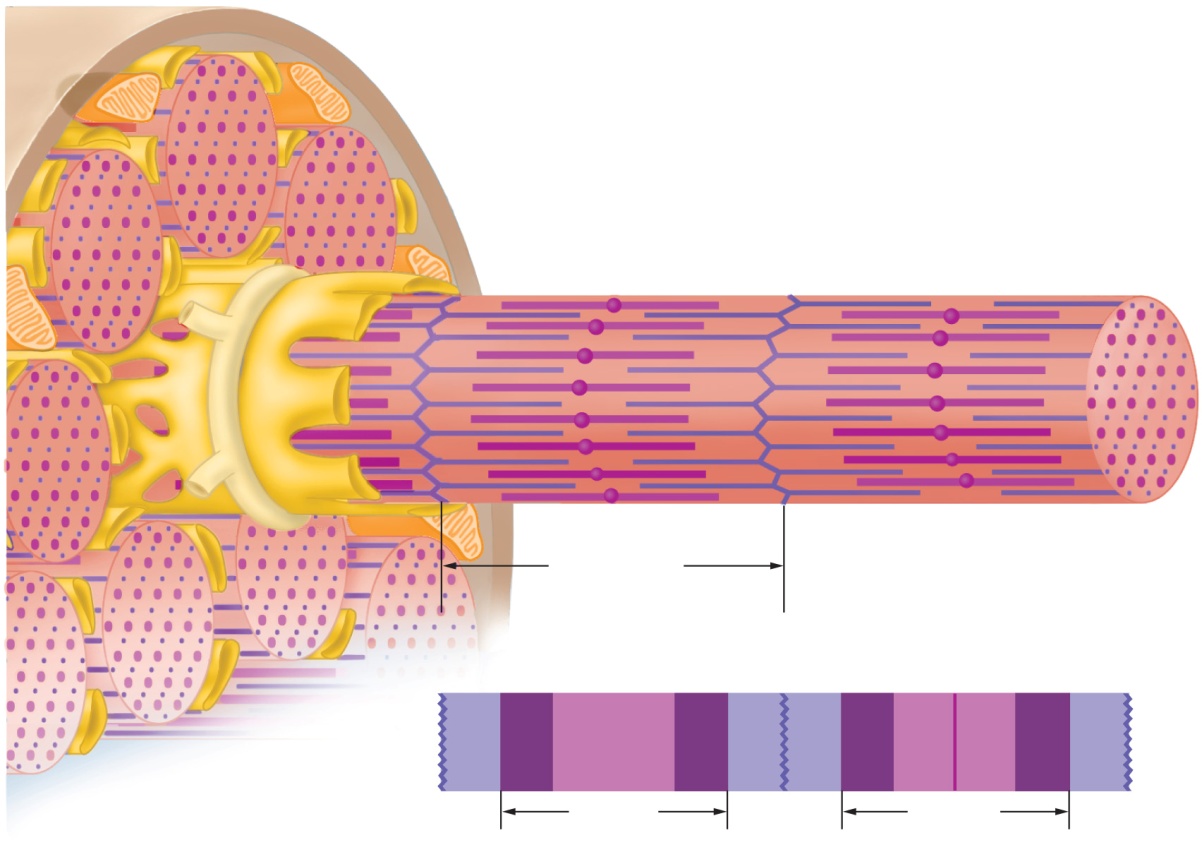 Sarcoplasmic
reticulum
Thick (myosin)
filaments
Thin (actin)
filaments
Myofibril
Sarcomere
H zone
Z line
M line
Z line
A band
A band
I band
I band
(a)
(b)
Myofilaments
Thick myofilaments 
 Composed of myosin protein
 Form the cross-bridges
Thin myofilaments
 Composed of actin protein
 Associated with troponin and tropomyosin proteins
.
Cross-bridges
Thin filament
13
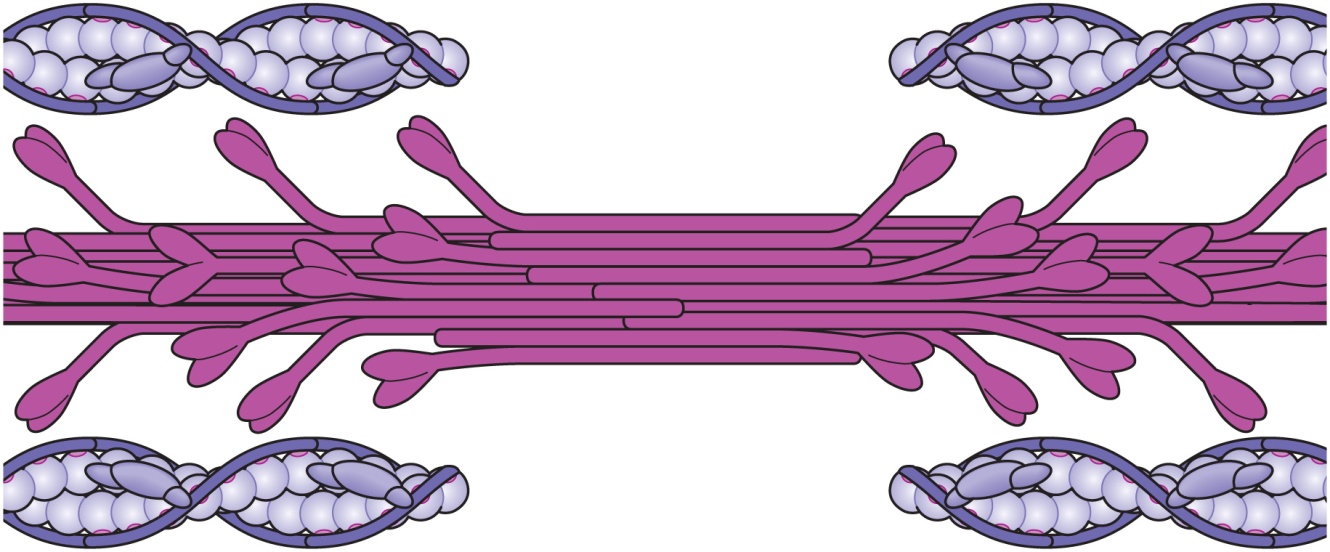 Tropomyosin
Troponin
Myosin
molecule
Thick
filament
Actin molecule
Neuromuscular Junction
display.
Also known as NMJ or myoneural junction
 Site where an axon and muscle fiber meet
 Parts
 Motor neuron
 Motor end plate
 Synapse 
 Synaptic cleft
 Synaptic vesicles
 Neurotransmitters
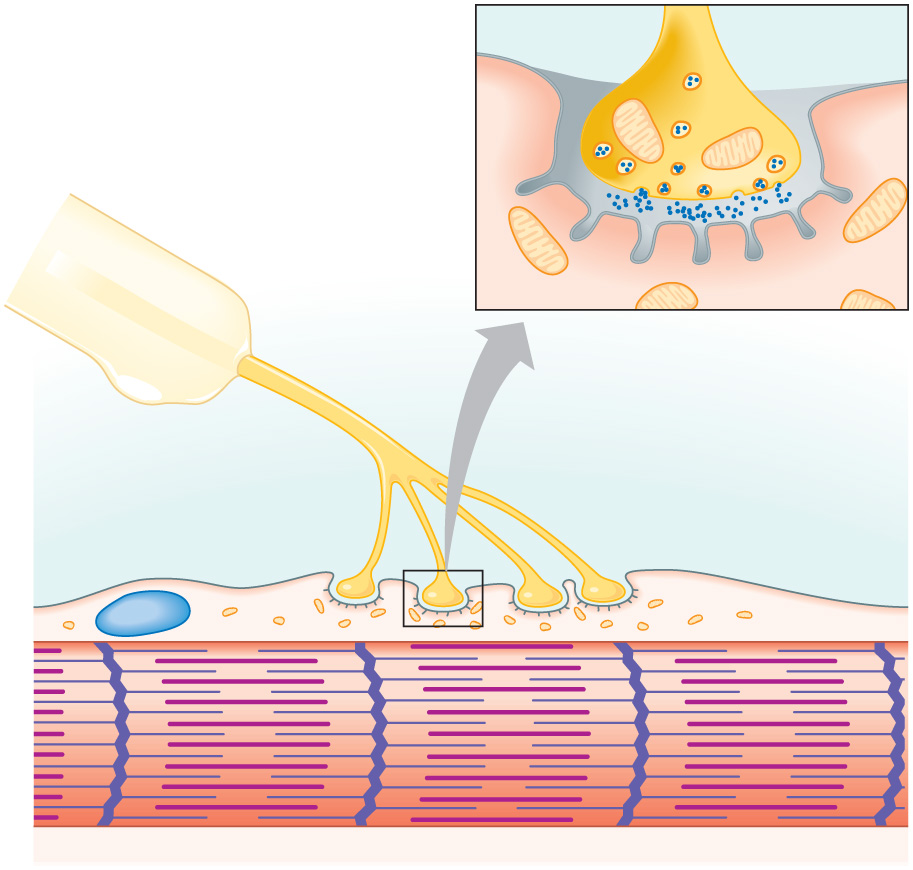 Synaptic
vesicles
Mitochondria
Motor
neuron axon
Synaptic
cleft
Acetylcholine
Folded
sarcolemma
Motor
end plate
Axon branches
Muscle fiber
nucleus
Myofibril of
muscle fiber
14
(a)
Motor Unit
Single motor neuron
All muscle fibers controlled  by motor neuron
As few as four fibers
As many as 1000’s of  muscle fibers
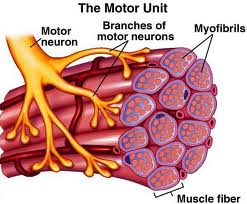 Skeletal Muscle Physiology
1)	The brain initiates an impulse for the muscles to contract
2)	It only takes 2 neurons to tell the skeletal muscle to contract
In brain to cord
Cord to muscle
3)	Motor neuron sends an impulse to the muscle cells to contract the motor neuron and the muscle cells that innervate it
4)	The neuron action potential continues down the neuron to muscle cells (motor unit) and the action potential continues into muscle cells
5)	As the action potential goes down the muscle cell along the sarcolema and the T Tubules
6)  When the action potential passes over the T  Tubules, it releases calcium to contract the muscle
Ratchet Theory or Sliding Filament Mechanism
Denotes the idea of how the myosin cross-bridge pull on the action filament in a ratchet-like manner.
A ratchet wrench puts tension on a bolt, then lets go of the tension as you swing it back, then exerts the tension again
Similarly, a myosin cross-bridge pulls on the actin filament exerting tension, then it relaxes by letting go, exerts tension once again and then relaxes.
Muscle Tone
Is the constant, slightly contracted state of all muscles, which does not produce active movements
Keeps the muscles firm, healthy, and ready to respond to stimulus
Spinal reflexes account for muscle tone by:
Activating one motor unit and then another
Responding to activation of stretch receptors in muscles and tendons
Isotonic Contractions
In isotonic contractions, the muscle changes in length and moves the load
The two types of isotonic contractions are concentric and eccentric
Concentric contractions – the muscle shortens and does work
Eccentric contractions – the muscle contracts as it lengthens
Isometric Contractions
Tension increases to the muscle’s capacity, but the muscle neither shortens nor lengthens
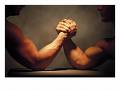 Muscle Metabolism: Energy for Contraction
ATP is the only source used directly for contractile activity
As soon as available stores of ATP are hydrolyzed (4-6 seconds), they are regenerated by:
The interaction of ADP with creatine phosphate (CP) 
Anaerobic glycolysis 
Aerobic respiration
Muscle Fatigue
Muscle fatigue – the muscle is in a state of physiological inability to contract
Muscle fatigue occurs when:
ATP production fails to keep pace with ATP use
The deficit of ATP causes contractures
Lactic acid accumulates in the muscle
Recruitment of Motor Units
Recruitment - increase in the number of motor units activated
Whole muscle composed of many motor units
 More precise movements are produced with fewer muscle fibers within a motor unit
 As intensity of stimulation increases, recruitment of motor units continues until all motor units are activated
Sustained Contractions
Smaller motor units (smaller diameter axons) - recruited first

 Larger motor units (larger diameter axons) - recruited later

 Produce smooth movements

 Muscle tone – continuous state of partial contraction
25
Types of Contractions
Isotonic – muscle contracts and changes length
 Concentric – shortening contraction
 Eccentric – lengthening contraction
Isometric – muscle contracts but does not change length
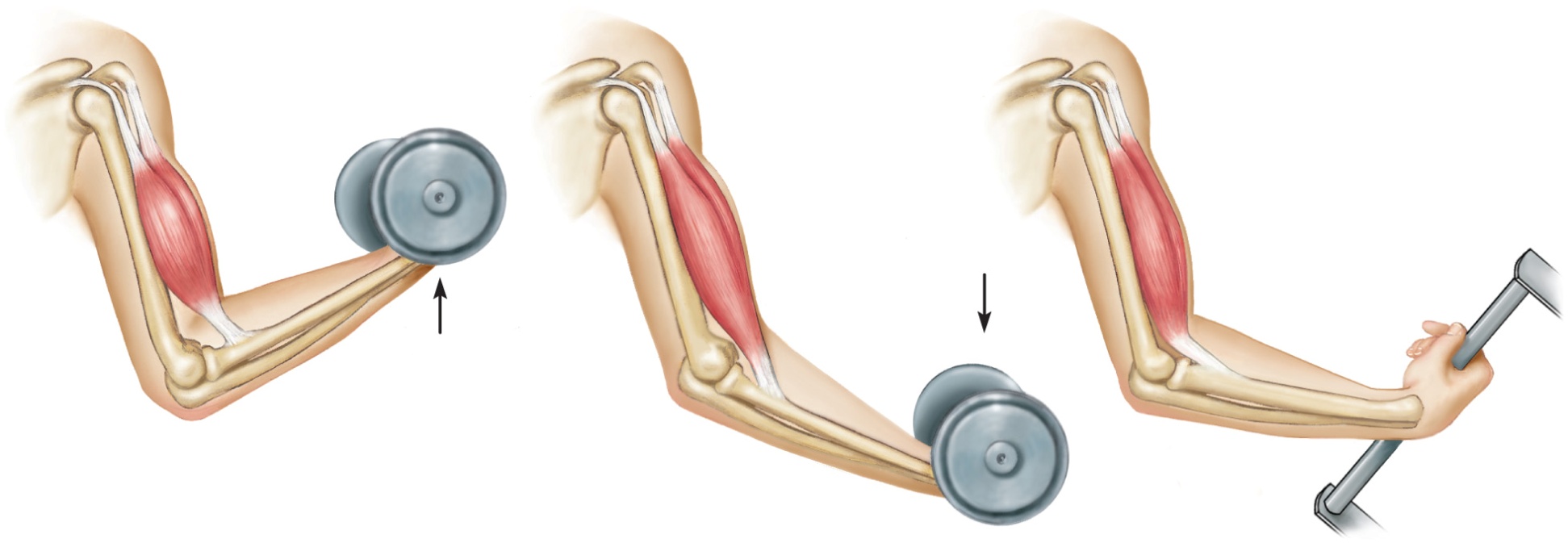 (a) Muscle contracts with
     force greater than
     resistance and
     shortens (concentric
     contraction)
(b) Muscle contracts
      with force less than
      resistance and
      lengthens (eccentric
      contraction)
(c) Muscle contracts but
     does not change length
     (isometric contraction)
26
No
movement
Movement
Movement
29
Fast Twitch and Slow Twitch Muscle Fibers
Slow-twitch fibers 
 Always oxidative
 Resistant to fatigue
 Red fibers 
 Most myoglobin
 Good blood supply
Fast-twitch fatigue-resistant fibers 
 Intermediate fibers
 Oxidative
 Pink to red in color
 Resistant to fatigue
Fast-twitch fibers 
 White fibers 
 Poorer blood supply
 Susceptible to fatigue
Force of Muscle Contraction
The force of contraction is affected by:
The number of muscle fibers contracting – the more motor fibers in a muscle, the stronger the contraction
The relative size of the muscle – the bulkier the muscle, the greater its strength
Degree of muscle stretch – muscles contract strongest when muscle fibers are 80-120% of their normal resting length
Skeletal Muscle – The Big Picture
A skeletal muscle attaches to two bones and crosses the joints between the bones
The big picture is that when the muscles contract, it shortens it’s center
The contraction creates a pulling force on the boney attachments
If the pulling force is strong enough, one or both of the bones that attaches to the muscle will be pulled toward the center of the muscle
Because bones are located within body parts, movements of a bone results in movement of a body part
Interactions of Skeletal Muscles
Skeletal muscles work together or in opposition
Muscles only pull (never push)
As muscles shorten, the insertion generally moves toward the origin
Whatever a muscle (or group of muscles) does, another muscle (or group) “undoes”
Naming Skeletal Muscles
Number of origins – e.g., biceps (two origins) and triceps (three origins)
Location of attachments – named according to point of origin or insertion 
Action – e.g., flexor or extensor, as in the names of muscles that flex or extend, respectively
Naming Skeletal Muscles
Location of muscle – bone or body region associated with the muscle
Shape of muscle – e.g., the deltoid muscle (deltoid = triangle) 
Relative size – e.g., maximus (largest), minimus (smallest), longus (long)
Direction of fibers – e.g., rectus (fibers run straight), transversus, and oblique (fibers run at angles to an imaginary defined axis)
Smooth Muscle
Found in walls of hollow organs (except the heart)
Have essentially the same contractile mechanisms as skeletal muscle
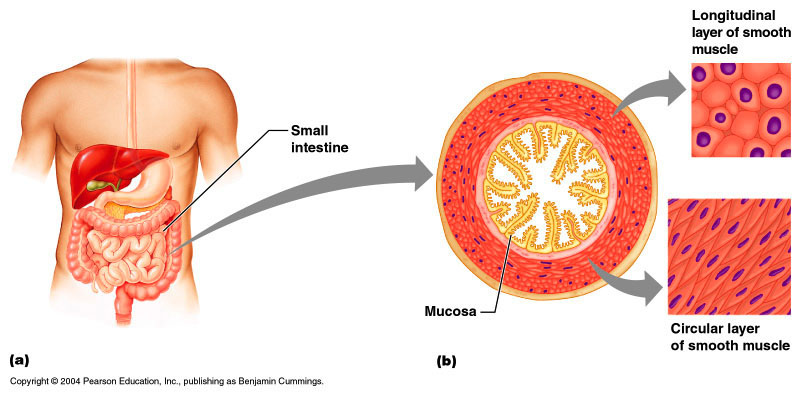 Peristalsis
When the longitudinal layer contracts, the organ dilates and contracts 
When the circular layer contracts, the organ elongates
Peristalsis – alternating contractions and relaxations of smooth muscles that mix and squeeze substances through the lumen of hollow organs
Developmental Aspects: Male and Female
There is a biological basis for greater strength in men than in women
Women’s skeletal muscle makes up 36% of their body mass
Men’s skeletal muscle makes up 42% of their body mass
Developmental Aspects: Age Related
With age, connective tissue increases and muscle fibers decrease
Muscles become stringier and less elastic
By age 80, 50% of muscle mass is lost (sarcopenia)
Regular exercise reverses sarcopenia
Aging of the cardiovascular system affects every organ in the body